Immigration and Border Crossings

Why do People Immigrate?
To find a better life – fleeing poverty and starvation (migrants)
 To find employment – leaving areas of no opportunities (migrants)
 To find relatives that immigrated before them
 To get an education and then return
 To avoid oppression – fleeing hostile governments (refugees)
 To avoid genocide – fleeing warring sanctions or juntas (refugees)
 To find religious freedom
 You are kidnapped or enslaved and transported to another land (slaves)
Were these immigrants welcomed in the new land?

How Were They Discriminated against?  --  NO!
 Their economic opportunities were controlled?
 Not allowed to become a citizen?
 Not allowed to own land?
 Prejudicial stereotype degrading statements created to support their oppression
They were not allowed their share of resources:
 Poor health care
 Not allowed to partake of good educational opportunities
 Limited to poor income jobs
 Not allowed in the political structure
 Not allowed to run for political office
 Not allowed to vote
 Not allowed in the social structure
 Not allowed to join unions
 Not allowed to join clubs or social organizations
 Not allowed to move into certain neighborhoods
 Not allowed to patronize many stores or receive many services
 Not allowed to inter-marry
Anglo-Saxons Immigrated to America
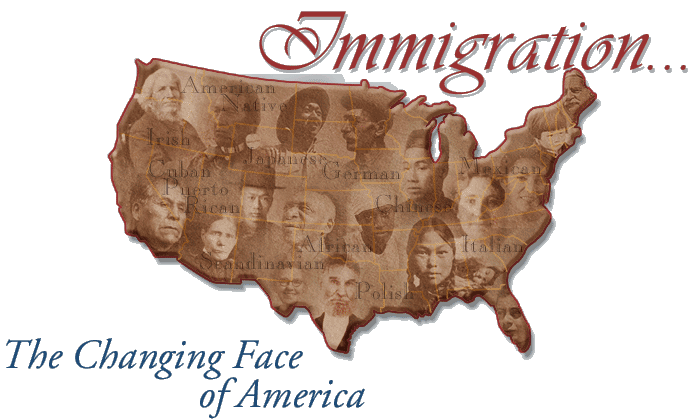 When did they migrate?  
1600-1650

Why did they migrate?
Seeking wealth from gold, silver, timber, and other resources
 Seeking religious freedom (Pilgrims and Puritans)
 Seeking relief from political persecution
 Those in debtor’s prison were allowed to come to America to work as indentured servants for those who paid their debt.
The Blacks Were Brought to America by Force
1450-1900
When did they migrate?
1450-1900  

Why did they migrate?
 Captured as slaves and transported against their will
THE ATLANTIC SLAVE TRADE AND SLAVERY IN AMERICA© 2007, 2008 Neil A. Frankel
8
450 Years of Transatlantic Slave Trade(1450-1900)

In 1502, the first slaves arrived in the Americas.
In 1619, twenty Africans arrive at Jamestown,Virginia, aboard a Dutch ship. The transatlantic slave trade joined the colonies. 

By the middle of the seventeenth century the transatlantic slave trade was near its peak with Portugal, Brittan, France, Spain, and Americans participating. 

In 1807, Brittan stopped trading in slaves.

In 1863, President Abraham Lincoln signed the Emancipation Proclamation.
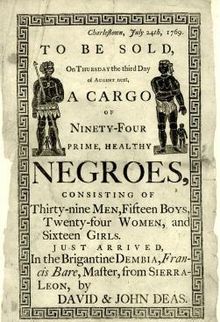 9
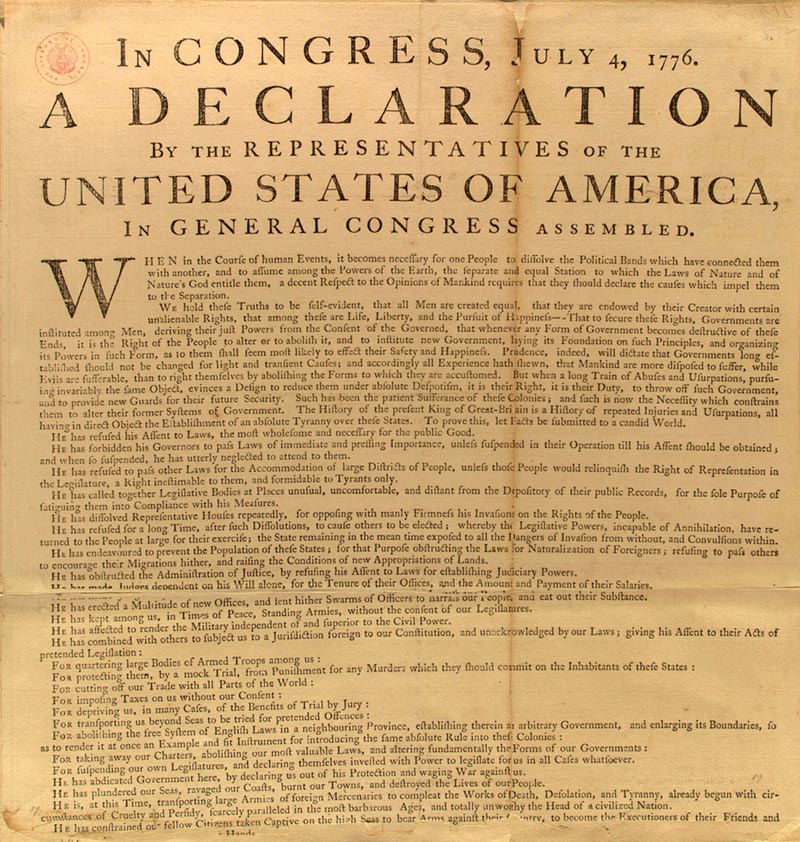 In 1776, the Declaration of Independence stated that “…all men are created equal,” but blacks were then classified as “chattel,” (an idea of Thomas Jefferson) something like cattle, and not considered human.
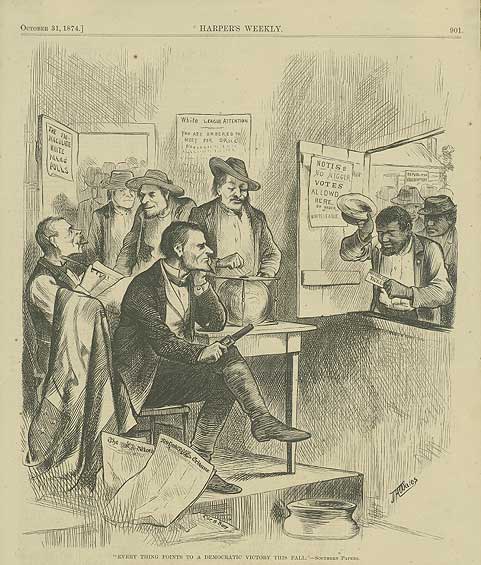 By keeping blacks from owning land, from voting, and from obtaining a good education, and from access to valuable resources, the Anglo-Saxons insured that they would remained in control of the blacks keeping them from well-paying jobs, social privilege and status, and political position.
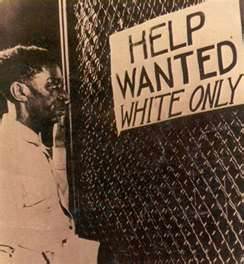 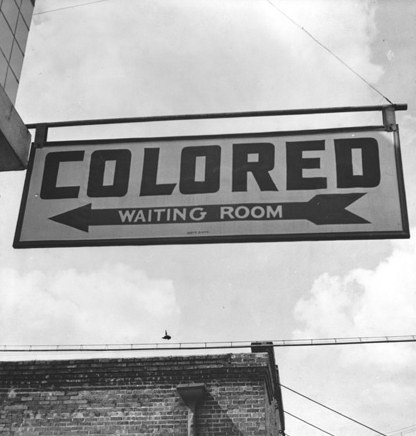 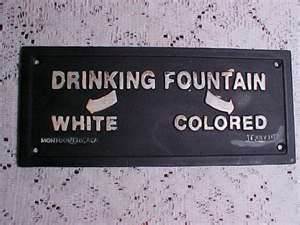 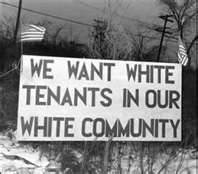 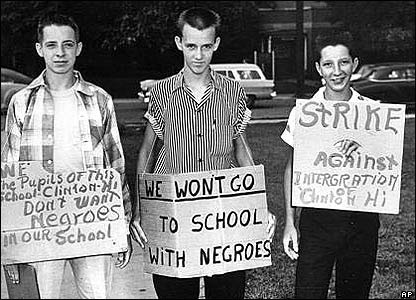 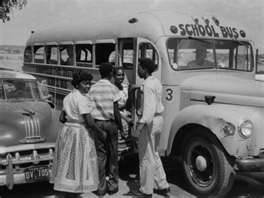 Schools were segregated and underfunded assuring blacks would receive an inadequate education, thus keeping blacks away from high-paying technical and prestigious jobs. 1964 was the first time blacks could vote without paying a poll tax.
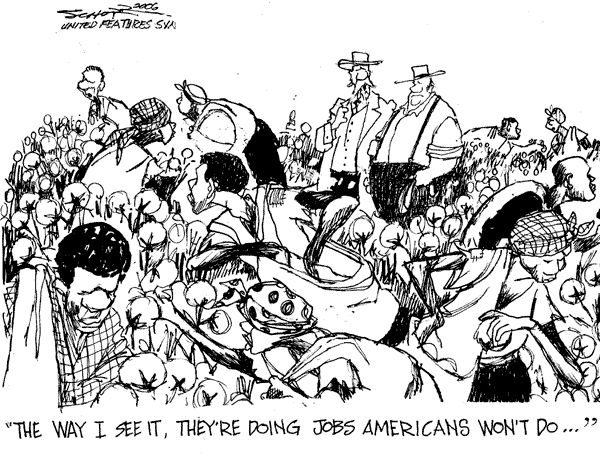 Were these immigrants welcomed in the new land?

How Were They Discriminated against?  --  NO!
 Their economic opportunities were controlled?
 Not allowed to become a citizen?
 Not allowed to own land?
 Prejudicial stereotype degrading statements created to support their oppression
They were not allowed their share of resources:
 Poor health care
 Not allowed to partake of good educational opportunities
 Limited to poor income jobs
 Not allowed in the political structure
 Not allowed to run for political office
 Not allowed to vote
 Not allowed in the social structure
 Not allowed to join unions
 Not allowed to join clubs or social organizations
 Not allowed to move into certain neighborhoods
 Not allowed to patronize many stores or receive many services
 Not allowed to inter-marry
The Irish Immigrated to America1830-1860
When did they migrate? 
1830 - 1860 
Why did they migrate?
 To find a better life
 To escape poverty
Where did the Irish go?
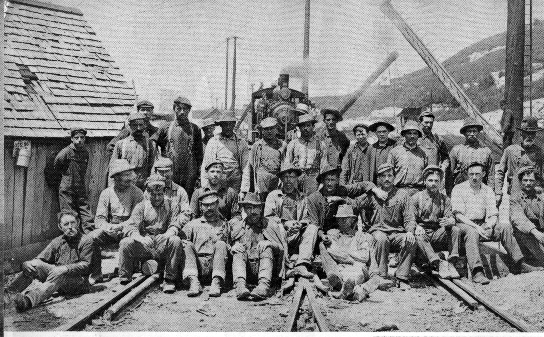 By keeping Irish from owning land, from voting, and from obtaining a good education, and from access to valuable resources, the Anglo-Saxons insured that they would remain in control of the Irish keeping them from well-paying jobs, social privilege and status, and political position.
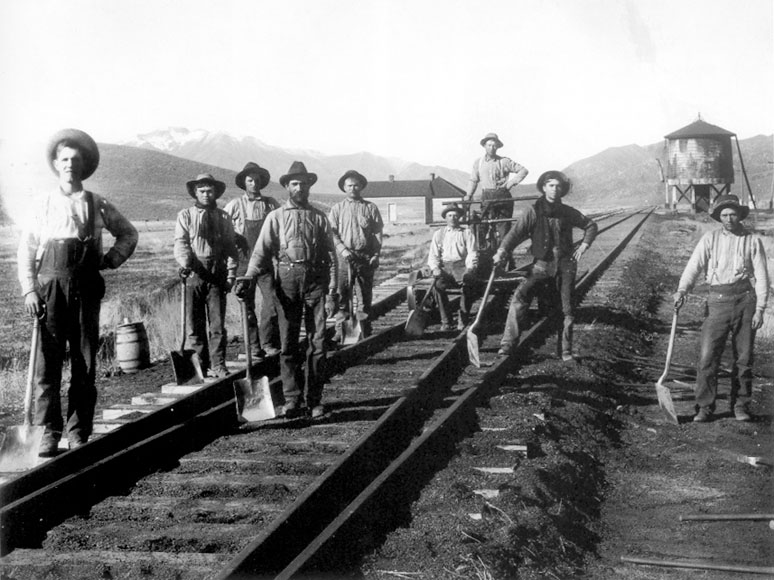 The Irish economic opportunities were restricted in order to insure cheap labor for large profits. Many Irish were employed as indentured servants exchanging their cost of passage for food and lodging under near “slave-like” conditions until their debt was considered paid.
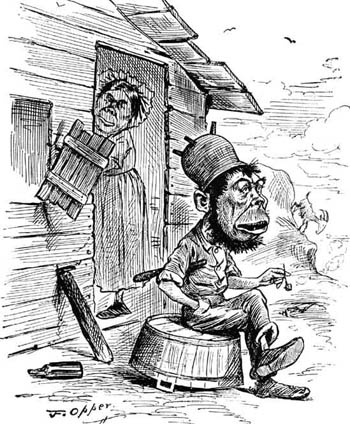 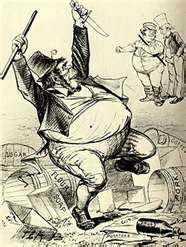 In order to justify the aggressive behavior against the Irish, prejudicial stereotype impressions about the Irish calling them “barbarians” and “no nothings” were promoted. They were depicted as apelike drunks that were hostile and immoral and considered to be the subhuman “missing link” between the apes and Africans. The catch phrase “Americans shall Rule America” continued this prejudicial treatment against the Irish encouraging their continued mistreatment and suppression.
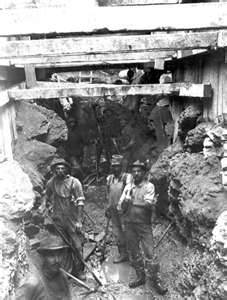 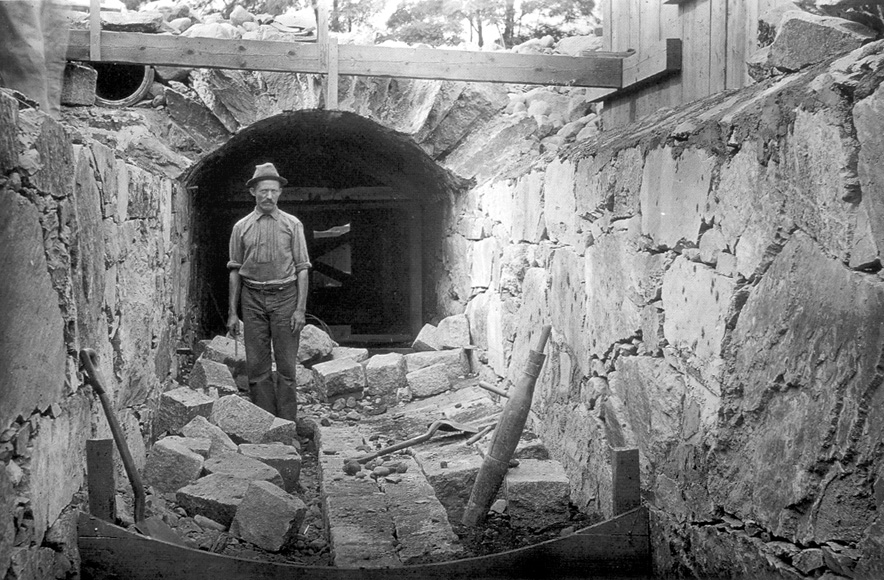 Because the Irish were restricted to low-paying, labor-intensive jobs, they did not support the Underground Railroad movement where black slaves were fleeing the south. The Irish felt the blacks would work for less money and, therefore, threaten their job security.
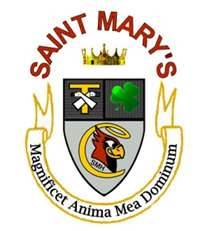 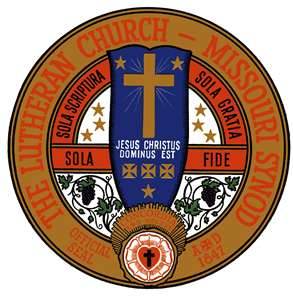 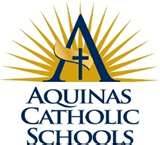 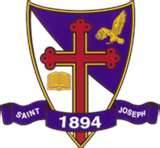 Because of the poor education offered Irish children, the Catholic Parochial School System gradually emerged as the Irish were forced to educate themselves.
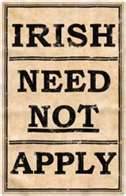 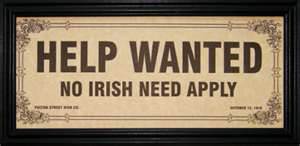 The Irish had a 21-year waiting period for citizenship, and many employment want ads specified, “No Irish Need Apply!”
Were these immigrants welcomed in the new land?

How Were They Discriminated against?  --  NO!
 Their economic opportunities were controlled?
 Not allowed to become a citizen?
 Not allowed to own land?
 Prejudicial stereotype degrading statements created to support their oppression
They were not allowed their share of resources:
 Poor health care
 Not allowed to partake of good educational opportunities
 Limited to poor income jobs
 Not allowed in the political structure
 Not allowed to run for political office
 Not allowed to vote
 Not allowed in the social structure
 Not allowed to join unions
 Not allowed to join clubs or social organizations
 Not allowed to move into certain neighborhoods
 Not allowed to patronize many stores or receive many services
 Not allowed to inter-marry
The Italians Immigrated to America1860-1930
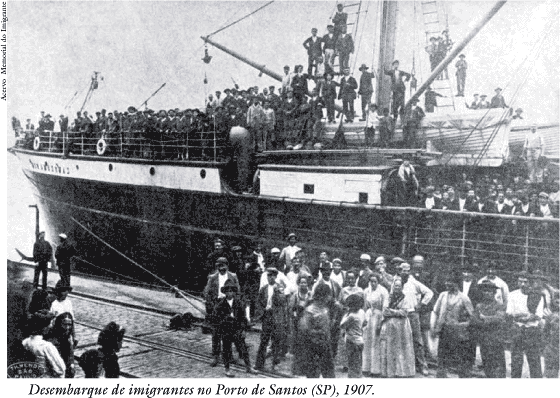 When did they migrate? 
1860 - 1930
Why did they migrate?


Where did they go?
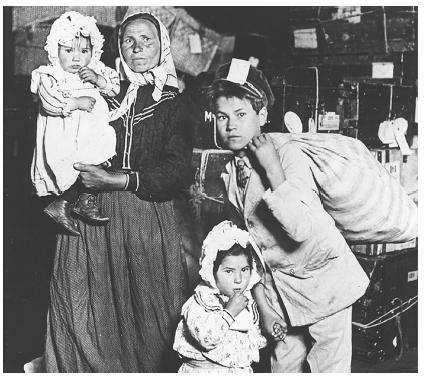 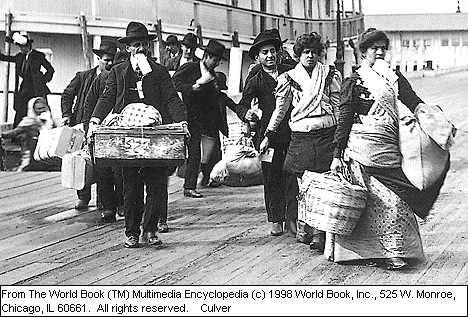 By keeping Italians from owning land, from voting, and from obtaining a good education, and from access to valuable resources, it was insured that they would remain in controlled keeping them from well-paying jobs, social privilege and status, and political position.
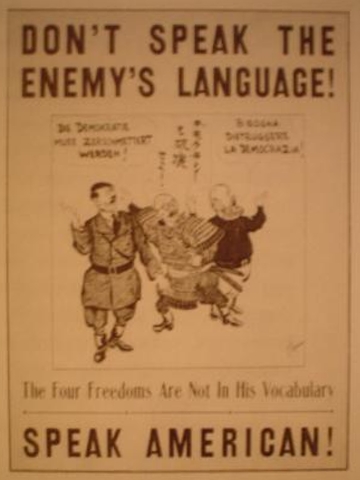 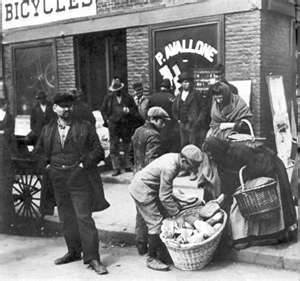 In order to justify the aggressive behavior against the Italians, prejudicial stereotype impressions about the Italians were created calling them “gangsters,” “dagoes,” and “wops.”
Many Italian men were used in work gangs for the railroads and were shipped to various railroad projects throughout the country while the women worked in garment industry sweatshops. Families were often separated for years.
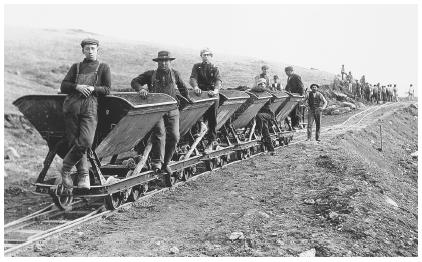 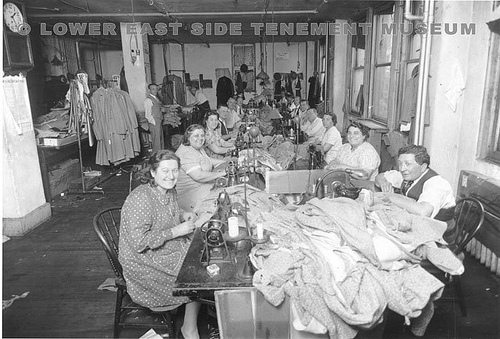 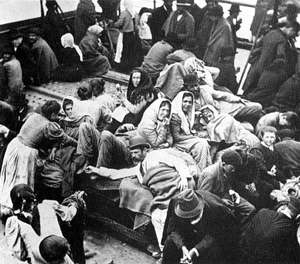 Italians were regarded as low class, stupid, and inferior and were assigned the menial work no one else wanted to do. Italian Americans were classified as non-Anglo and, next to blacks, were the second most likely group to be lynched.
Were these immigrants welcomed in the new land?

How Were They Discriminated against?  --  NO!
 Their economic opportunities were controlled?
 Not allowed to become a citizen?
 Not allowed to own land?
 Prejudicial stereotype degrading statements created to support their oppression
They were not allowed their share of resources:
 Poor health care
 Not allowed to partake of good educational opportunities
 Limited to poor income jobs
 Not allowed in the political structure
 Not allowed to run for political office
 Not allowed to vote
 Not allowed in the social structure
 Not allowed to join unions
 Not allowed to join clubs or social organizations
 Not allowed to move into certain neighborhoods
 Not allowed to patronize many stores or receive many services
 Not allowed to inter-marry
The Chinese Immigrated to America
1851 to 1900
When did they migrate?  1600-1650
 1851 - 1900

Why did they migrate?
 To take advantage of the gold rush and 
make their fortune

Where did they go?
 California, mainly the San Francisco area.
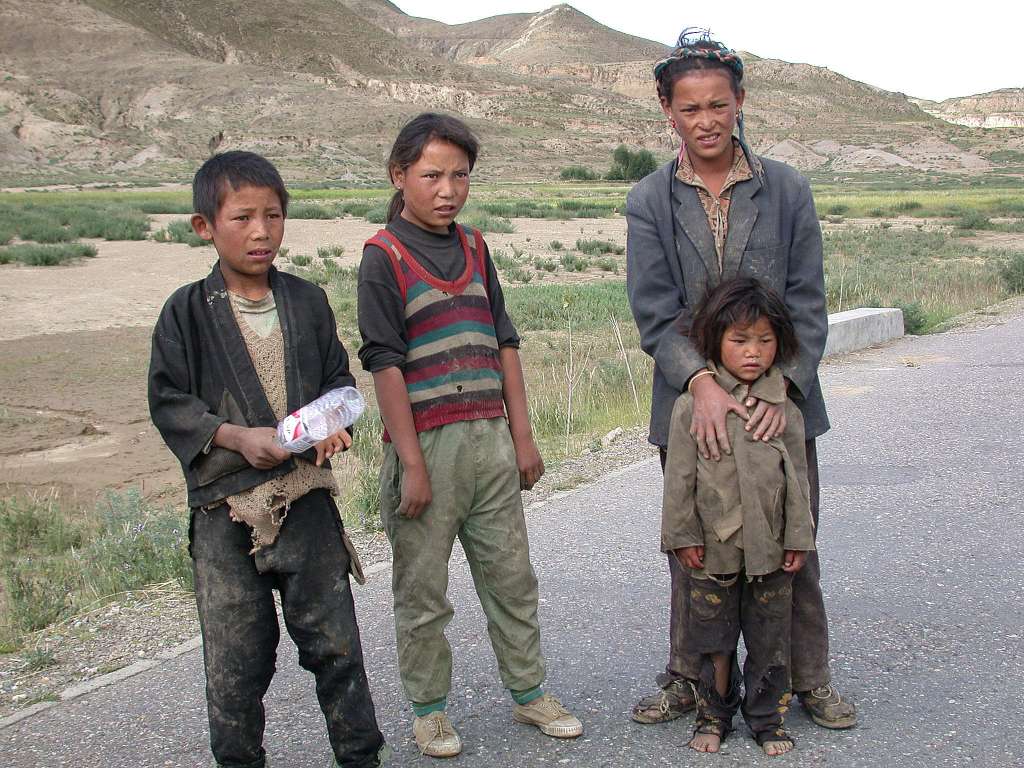 By keeping Chinese from owning land, from voting, from obtaining a good education, and from access to valuable resources, it was insured that the Chinese would be controlled keeping them from well-paying jobs, social privilege and status, and political position.
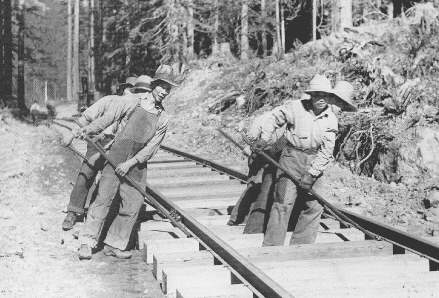 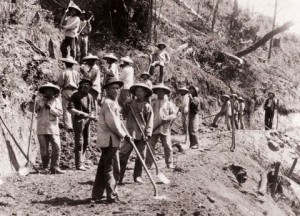 Many Chinese were used to build the railroad out west under horrible “slave-like” conditions.
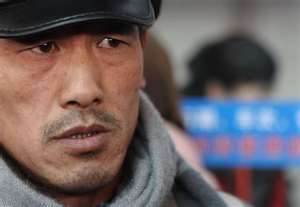 In order to justify the aggressive behavior against the Chinese, prejudicial stereotype impressions about the Chinese were created calling them “coolies” and “slant-eyes” and “rice eaters.”
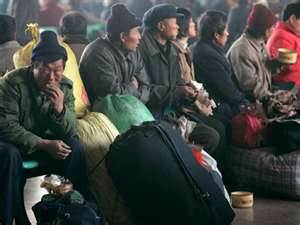 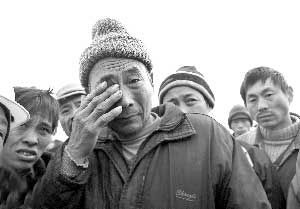 The depression of 1873 was blamed on the Chinese being willing to work for substandard wages, thus taking away the Anglo-Saxon jobs. California citizens complained that Chinese workers sent back to their families in China over $90,000 per day causing an economic catastrophe in California.
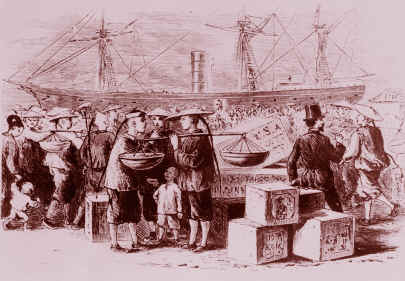 The Chinese did not only mine for gold, but took on jobs such as cooks, peddlers, and storekeepers. In the first decade after the discovery of gold, many had taken jobs nobody else wanted or that were considered too dirty. However, in 1870, hasty exploitation of gold mines and a lack of well-paying jobs for non-Asians spurred sentiment that the "rice-eaters" were to blame. By 1880, a fifth were engaged mining, another fifth in agriculture, a seventh in manufacturing, an added seventh were domestic servants, and a tenth were laundry workers.
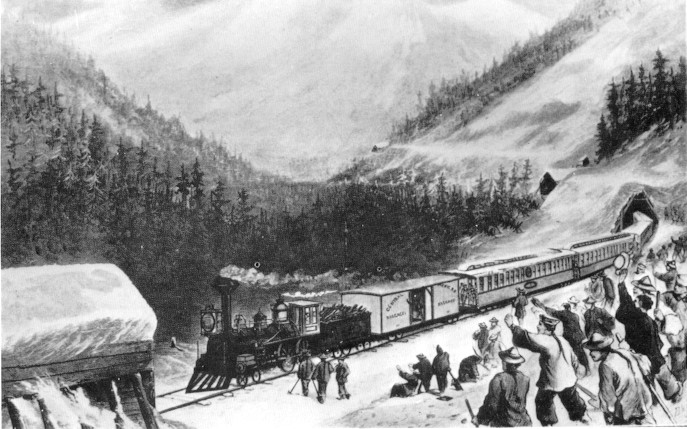 Many Chinese were working on the railroad. The work was backbreaking and highly dangerous. Over a thousand Chinese had their bones shipped back to China to be buried. Nine-tenths of the railroad workers were Chinese.
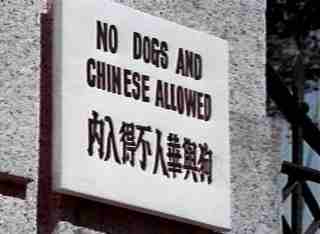 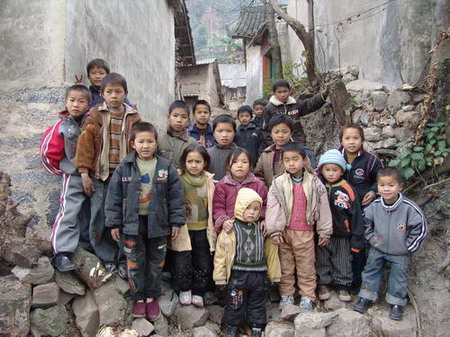 Were these immigrants welcomed in the new land?

How Were They Discriminated against?  --  NO!
 Their economic opportunities were controlled?
 Not allowed to become a citizen?
 Not allowed to own land?
 Prejudicial stereotype degrading statements created to support their oppression
They were not allowed their share of resources:
 Poor health care
 Not allowed to partake of good educational opportunities
 Limited to poor income jobs
 Not allowed in the political structure
 Not allowed to run for political office
 Not allowed to vote
 Not allowed in the social structure
 Not allowed to join unions
 Not allowed to join clubs or social organizations
 Not allowed to move into certain neighborhoods
 Not allowed to patronize many stores or receive many services
 Not allowed to inter-marry
The Puerto Ricans Immigrated to America
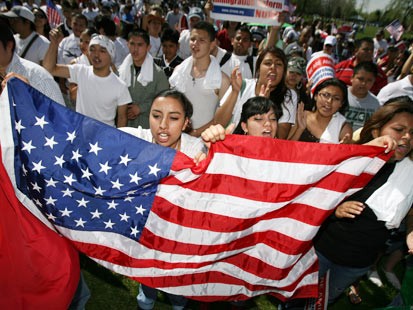 When did they migrate? 
1900-1945 – pioneers after it became a U.S. Territory
 1946-1964 – the Great Migration
 1965-present – “Revolving Door Migration”
Why did they migrate?
Overpopulation in Puerto Rico
Better changes for employment in the U.S.
Where did they go?
 New York, Texas, Illinois, Ohio, New Jersey, Connecticut and from these states some went to California and Florida.
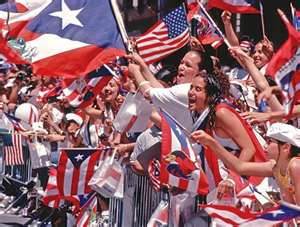 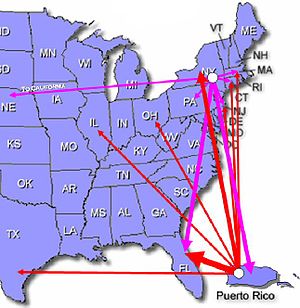 Were these immigrants welcomed in the new land?

How Were They Discriminated against?  --  NO!
 Their economic opportunities were controlled?
 Not allowed to become a citizen?
 Not allowed to own land?
 Prejudicial stereotype degrading statements created to support their oppression
They were not allowed their share of resources:
 Poor health care
 Not allowed to partake of good educational opportunities
 Limited to poor income jobs
 Not allowed in the political structure
 Not allowed to run for political office
 Not allowed to vote
 Not allowed in the social structure
 Not allowed to join unions
 Not allowed to join clubs or social organizations
 Not allowed to move into certain neighborhoods
 Not allowed to patronize many stores or receive many services
 Not allowed to inter-marry
The Hungarians Migrated to America
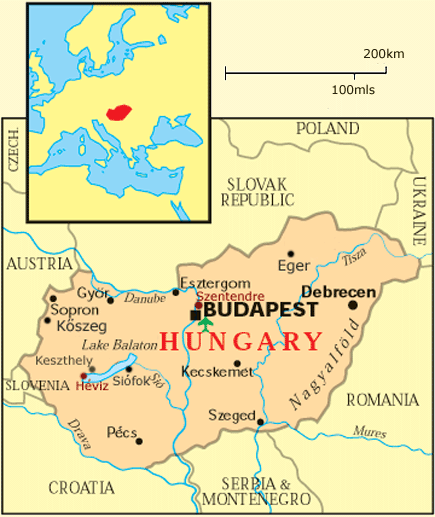 When did the Hungarians migrate to the U.S.?  1800-1914 – 1.5 million
1945-1956 – 51,000
Why did they migrate?
1800-1914 – overpopulation economic impoverishment
1945 – 1956 – WWII refugees, many under the Displaced Person’s Act of 1948
Where did they go?
 Cleveland, Pittsburg, Philadelphia, and New York.
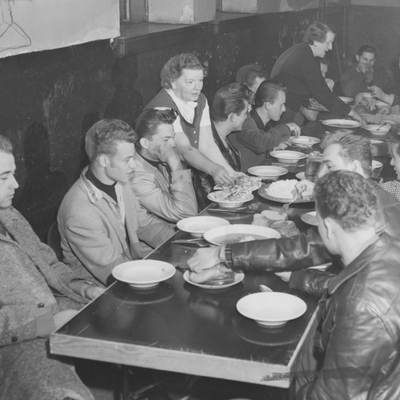 Were these immigrants welcomed in the new land?

How Were They Discriminated against?  --  NO!
 Their economic opportunities were controlled?
 Not allowed to become a citizen?
 Not allowed to own land?
 Prejudicial stereotype degrading statements created to support their oppression
They were not allowed their share of resources:
 Poor health care
 Not allowed to partake of good educational opportunities
 Limited to poor income jobs
 Not allowed in the political structure
 Not allowed to run for political office
 Not allowed to vote
 Not allowed in the social structure
 Not allowed to join unions
 Not allowed to join clubs or social organizations
 Not allowed to move into certain neighborhoods
 Not allowed to patronize many stores or receive many services
 Not allowed to inter-marry
The Latinos Immigrate to America
When did the latinos migrate?  
 Present day occurance
Why did they migrate?
 Looking for a better life
Fleeing poor economics looking for work
 Looking for relatives that migrated before
 Fleeing an oppressive government or danger
from other organizations
Where did they go?
 Mostly in Texas, California, and Arizona but 
they have arrived in all 48 continental states
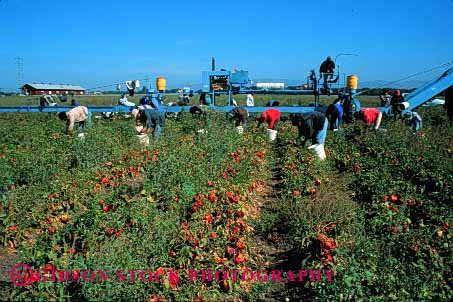 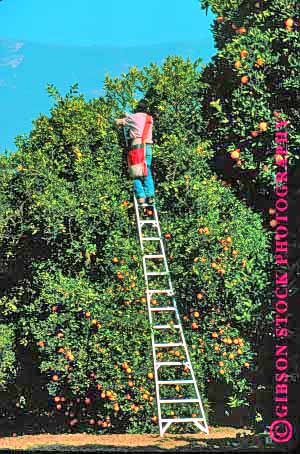 Latinos are often regarded as low class and uneducated and are given the menial work no one else wanted to do. Many Latino immigrants are used to harvest crops and perform unpleasant manufacturing jobs.
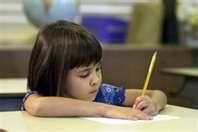 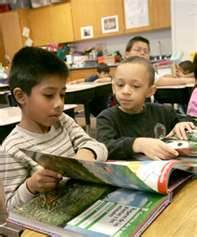 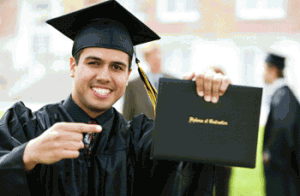 Many Americans believe that English should be the required for everyone living in the United States. They complain that Latinos are not paying taxes yet we are sending their children to school and paying for their medical expenses. Many Anglo-Saxons believe America is for Americans and insist the Latinos learn English and adopt the American culture.
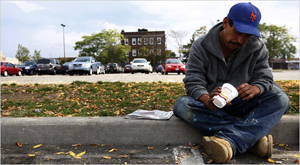 Many poor blacks working menial, labor-intensive jobs are afraid the Latinos will work for even less money and threaten these black’s job security.
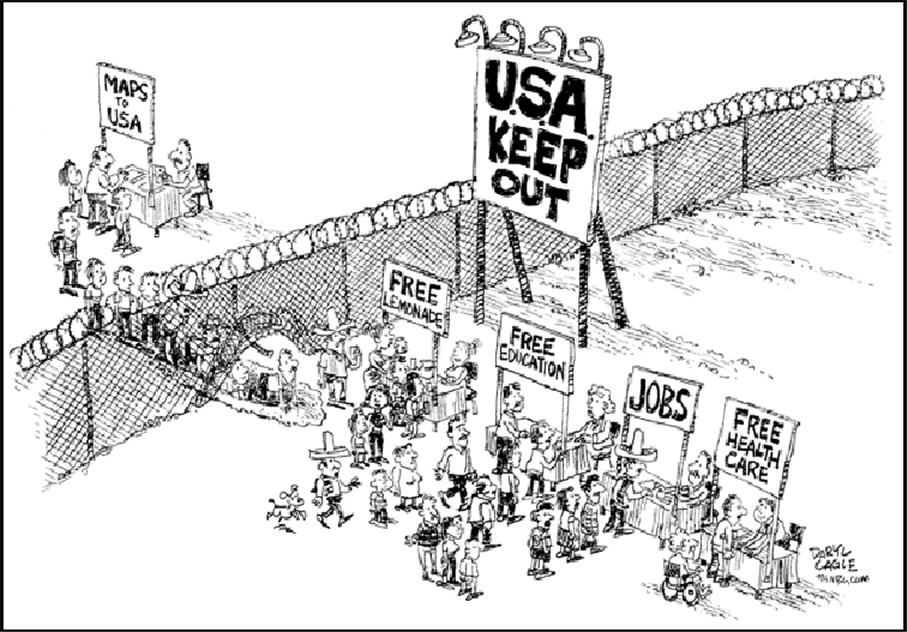 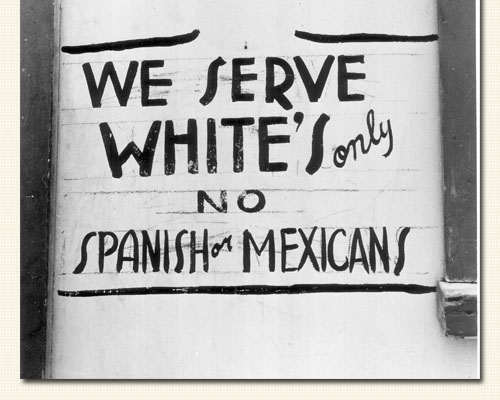 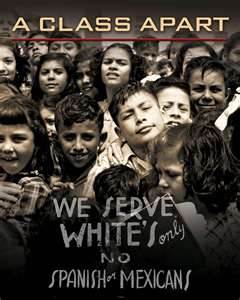 There are now (2009) 42 million Hispanics in the United States representing almost one trillion dollars in economic activity.Texas Tech Today - Written by Leslie Cranford – March 2009
Were these immigrants welcomed in the new land?

How Were They Discriminated against?  --  NO!
 Their economic opportunities were controlled?
 Not allowed to become a citizen?
 Not allowed to own land?
 Prejudicial stereotype degrading statements created to support their oppression
They were not allowed their share of resources:
 Poor health care
 Not allowed to partake of good educational opportunities
 Limited to poor income jobs
 Not allowed in the political structure
 Not allowed to run for political office
 Not allowed to vote
 Not allowed in the social structure
 Not allowed to join unions
 Not allowed to join clubs or social organizations
 Not allowed to move into certain neighborhoods
 Not allowed to patronize many stores or receive many services
 Not allowed to inter-marry
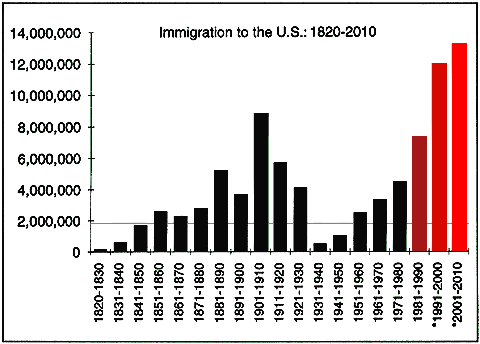 IRISH
CHINESE
ITALIANS
PUERTO RICANS
HUNGARIANS   LATINOS   JEWS
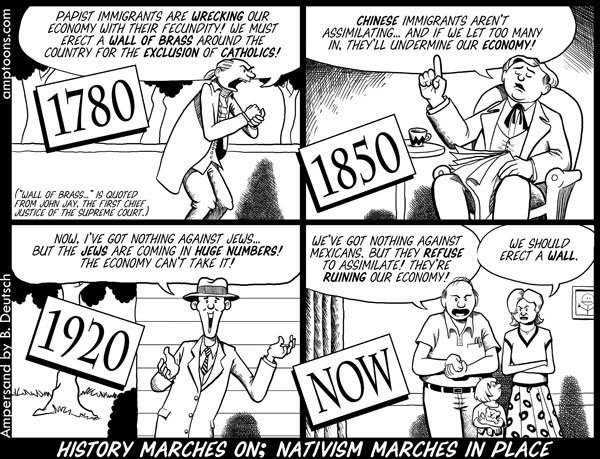 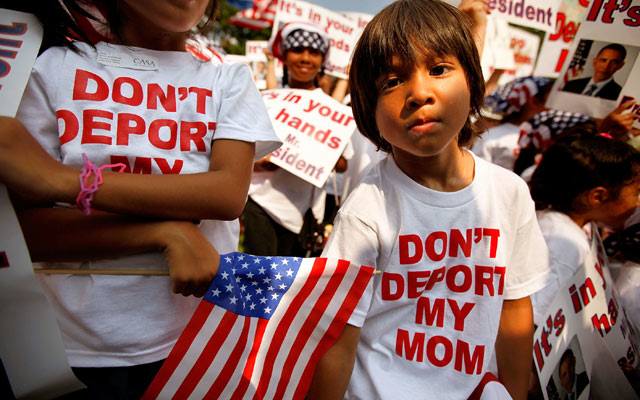 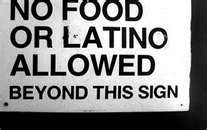